DMH Forensic Services Overview
Presented by:
John C. Barber, LICSW, 
WESTERN MA Area Forensic Director, STATEWIDE COORDINATOR OF CIT-TTACs
EOHHS
Department of Mental Health
December 13th, 2023
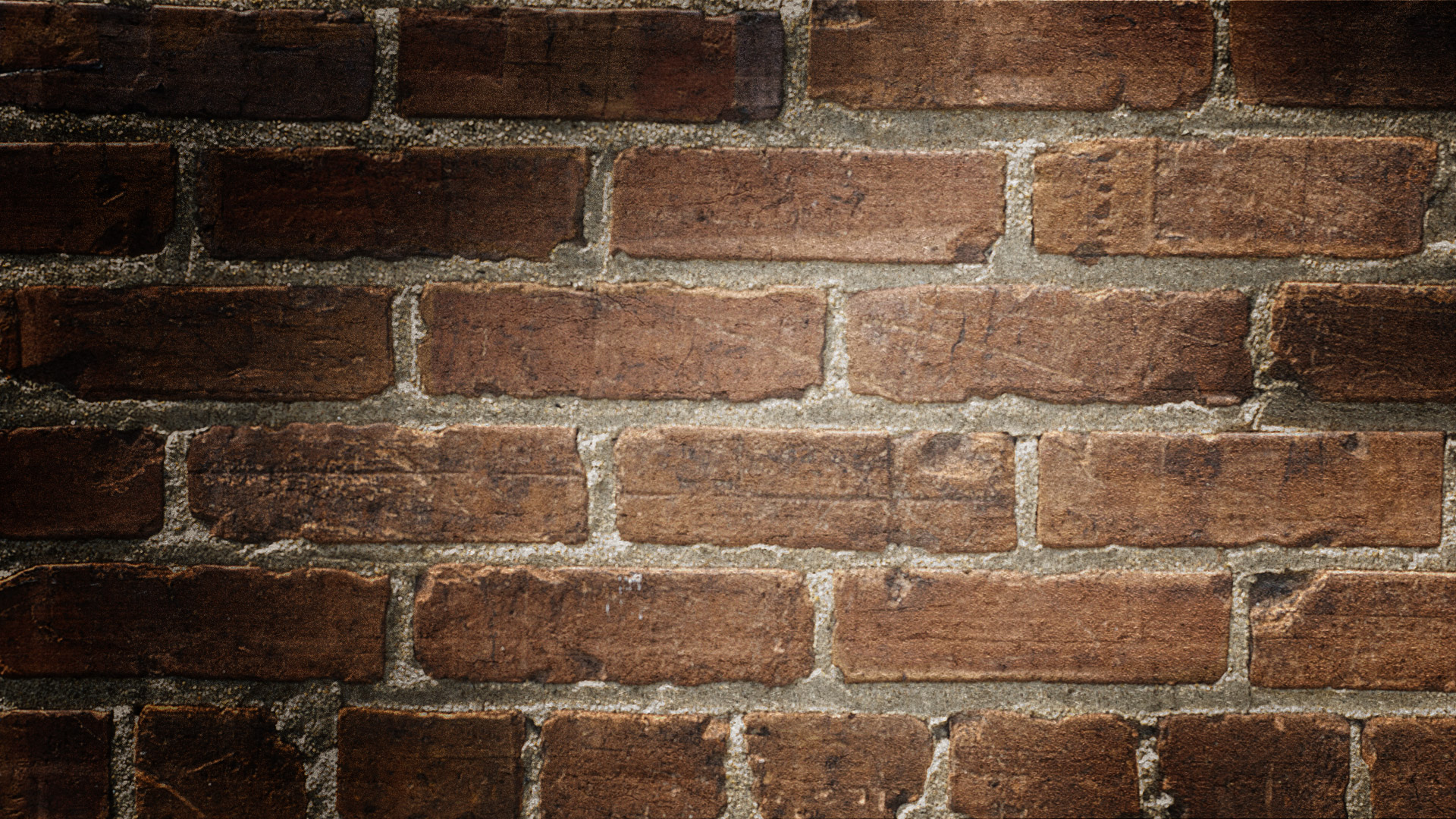 DMH Forensic services overview
Jail/Arrest diversion Programs (CIT/CO-Response)
Court Clinics and court-ordered evaluations
Inpatient Forensic  and other Specialized Evaluations*
Specialty court services
Forensic Transition Team (FTT)*
[Speaker Notes: Adult court clinics
Juvenile court clinics
Inpatient forensic evaluations
Forensic Transition Team (case managers)
Jail (arrest) diversion grant programs
MIPSB Evaluations (Mental Illness/Problematic Sexual Behavior)
DFP Certification and Training
Criminal History Systems linkage
Interagency collaboration
Inspection of Correctional Health Services in Segregation Units]
DMH Forensic Services
Mental Health and Substance Abuse Intercepts in                 the Criminal Justice Process: A Broad Overview
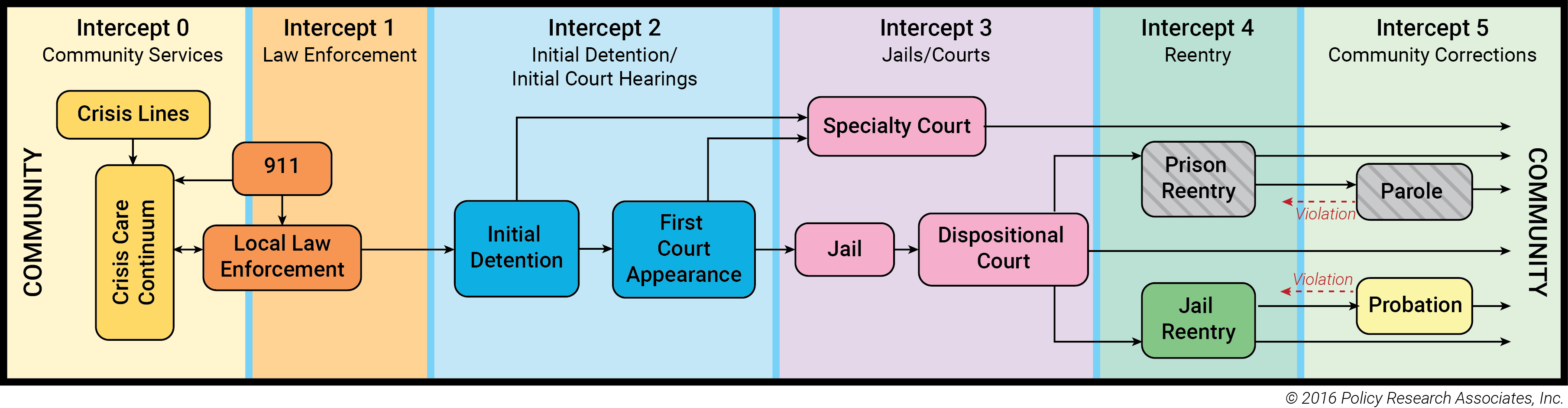 [Speaker Notes: Sheila, manic episode, takes a soda and a bag of potato chips without paying for it from the Cumberland Farms because she believes she owns the store!]
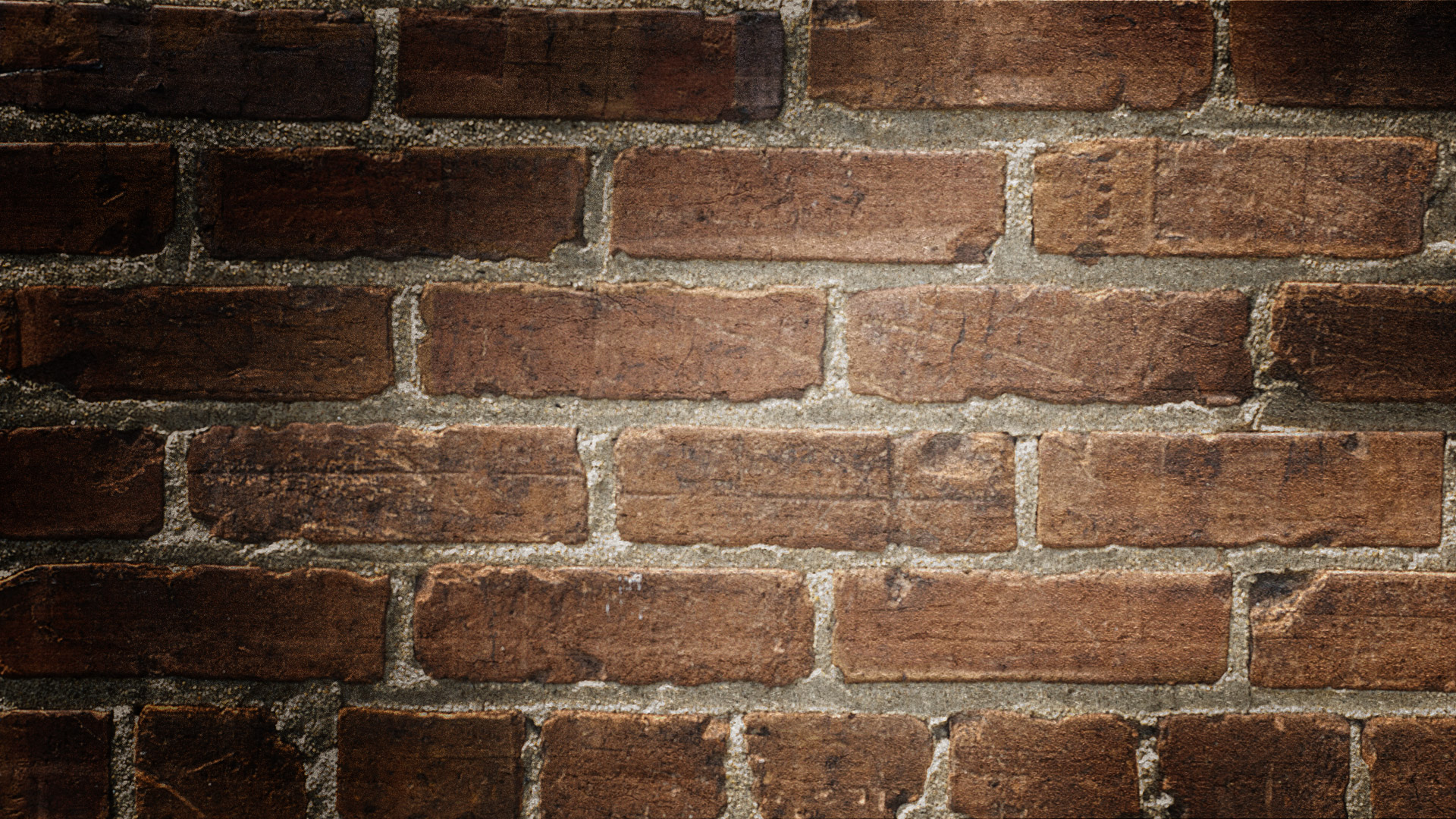 Police-Based Jail Diversion
Jail Diversion Program Types
[Speaker Notes: And Other New JDP Projects…]
Why Jail Diversion Matters
[Speaker Notes: https://csgjusticecenter.org/wp-content/uploads/2014/12/Prevalence-of-Serious-Mental-Illness-among-Jail-Inmates.pdf
Steadman et al. 2009 Psychiatric Services]
Co-Response Impacts
Public Safety
[Speaker Notes: Police shooting issue: between 25-50% of those fatally shot by police have a hx of SMI. 
TAC article: https://www.treatmentadvocacycenter.org/key-issues/criminalization-of-mental-illness/2976-people-with-untreated-mental-illness-16-times-more-likely-to-be-killed-by-law-enforcement-]
DMH Grant Supported Police Officer Training FY 16-23
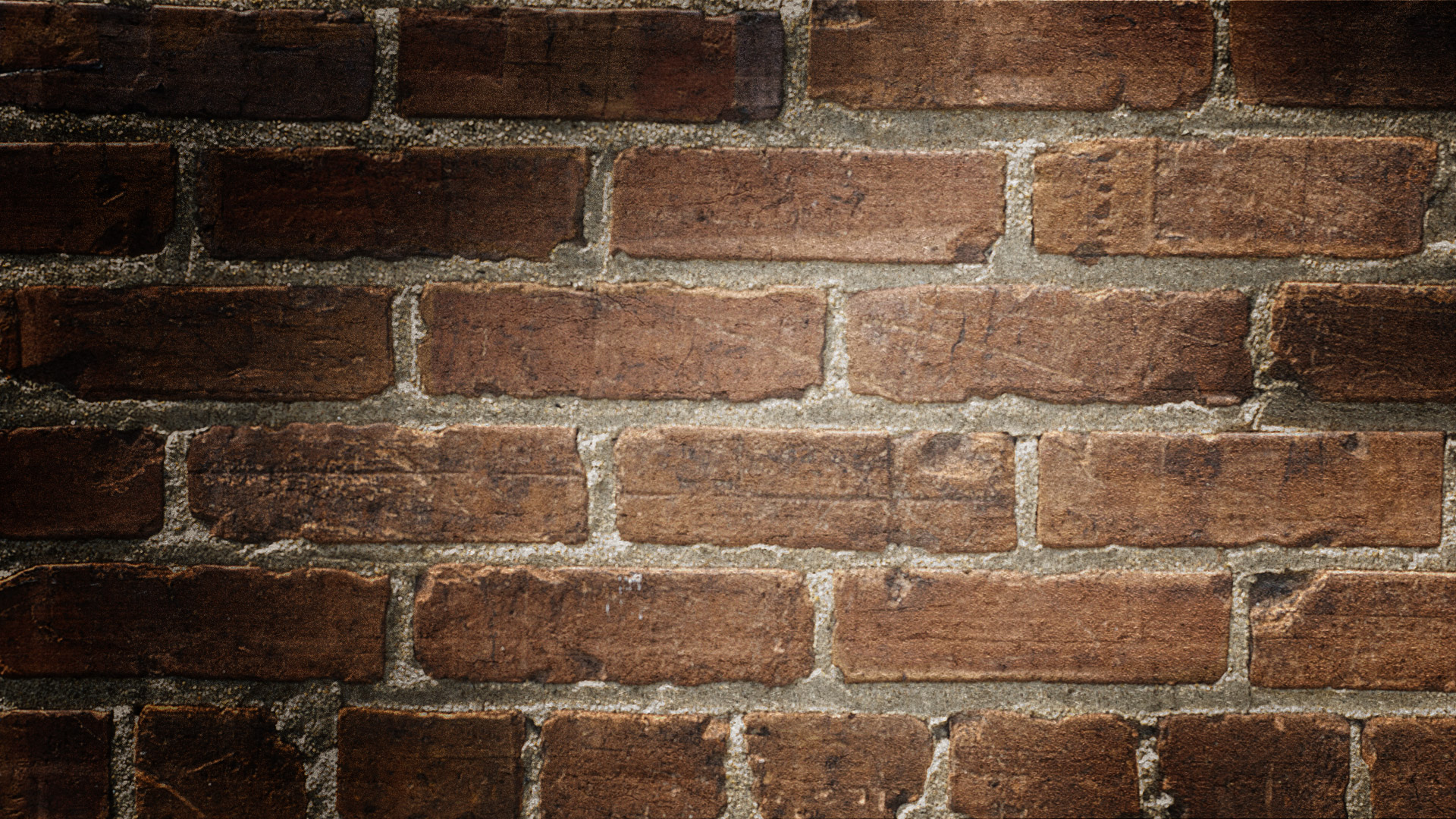 CIT Training Results
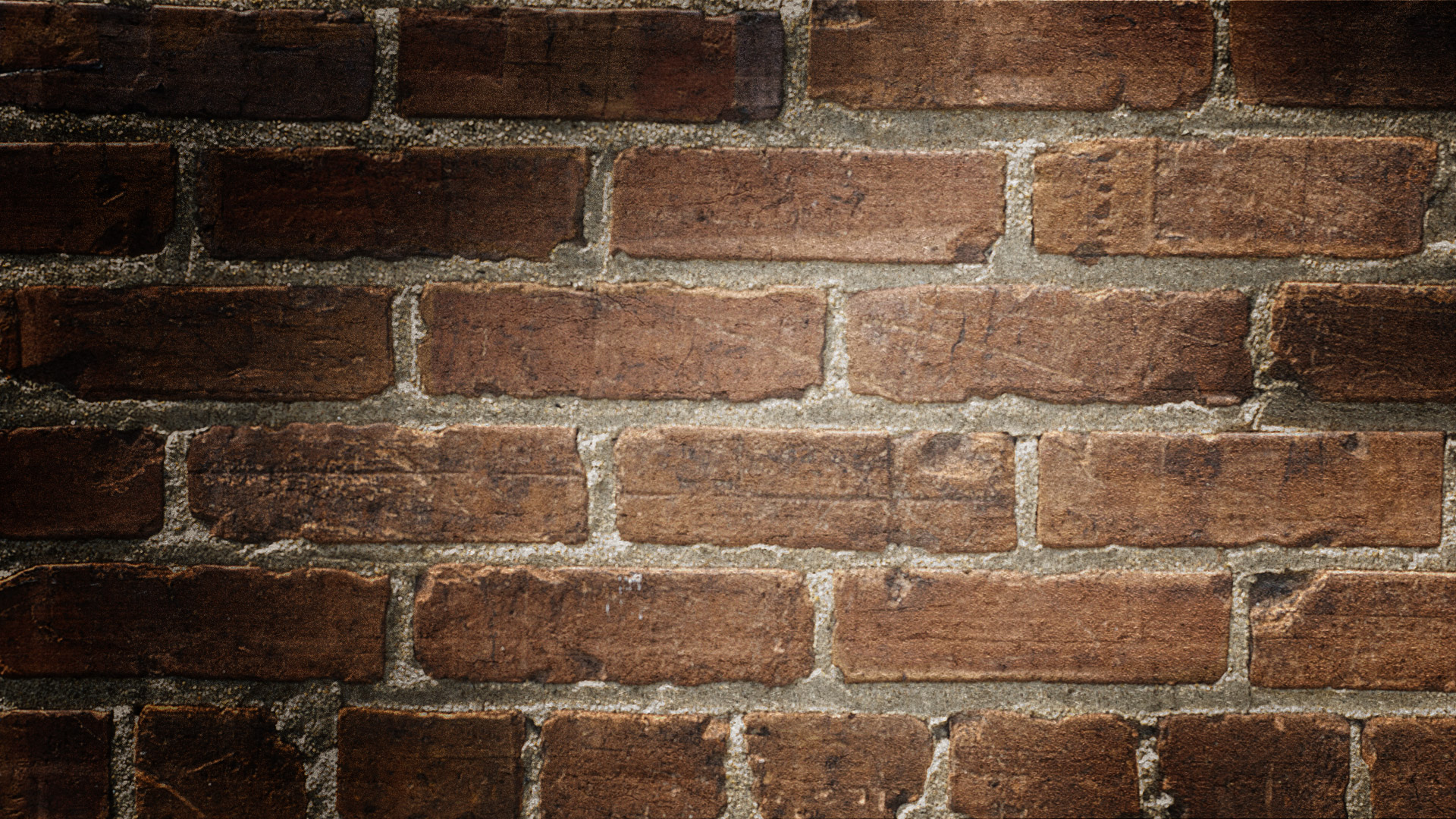 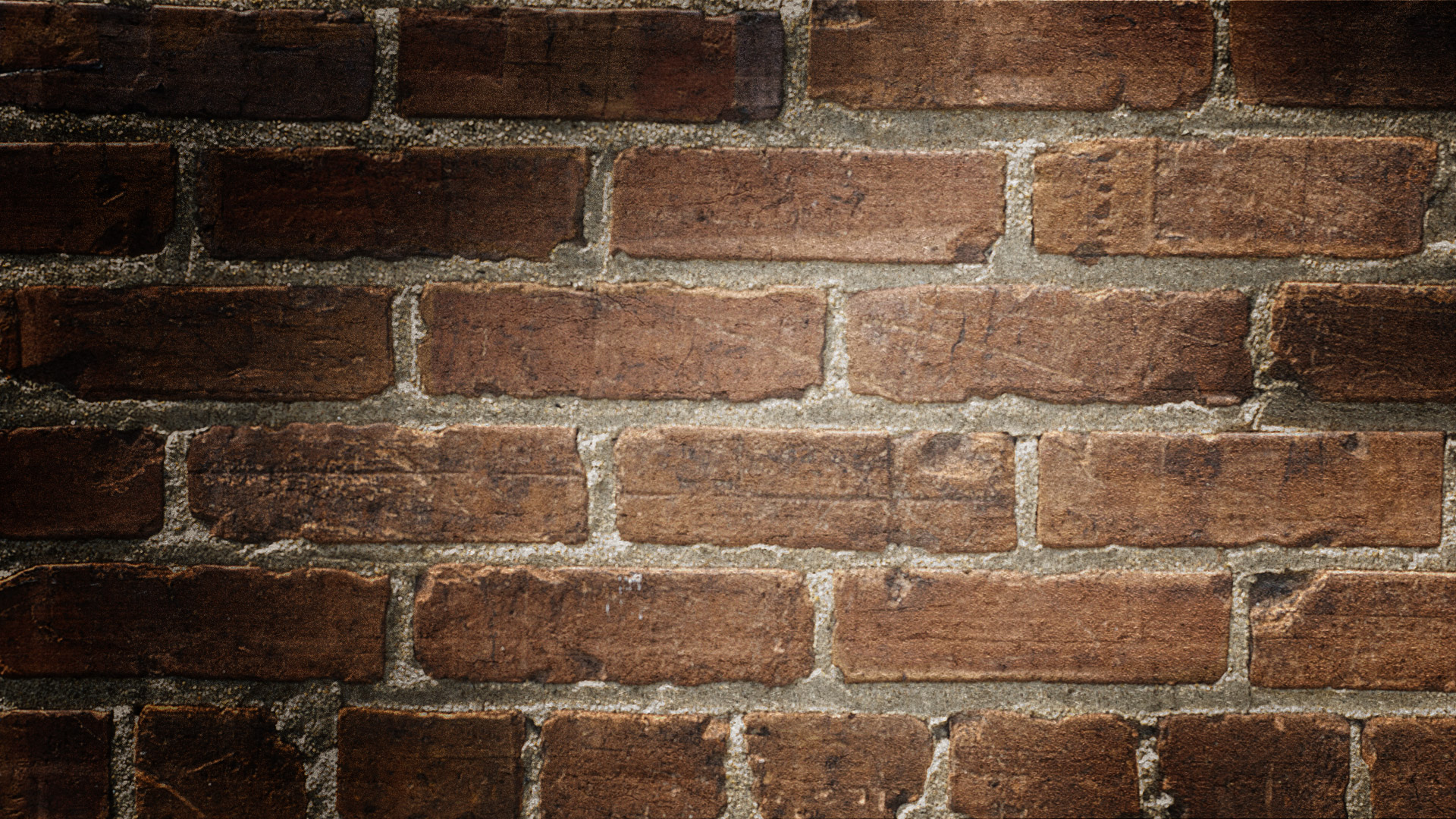 JDP Call Types
[Speaker Notes: Not much variability year to year. Follow-up, psych situations, wellness checks and general disturbances lead the types of incidents that JDP’s are involved with, while actual criminal situations are a tiny percentage 2-3%.]
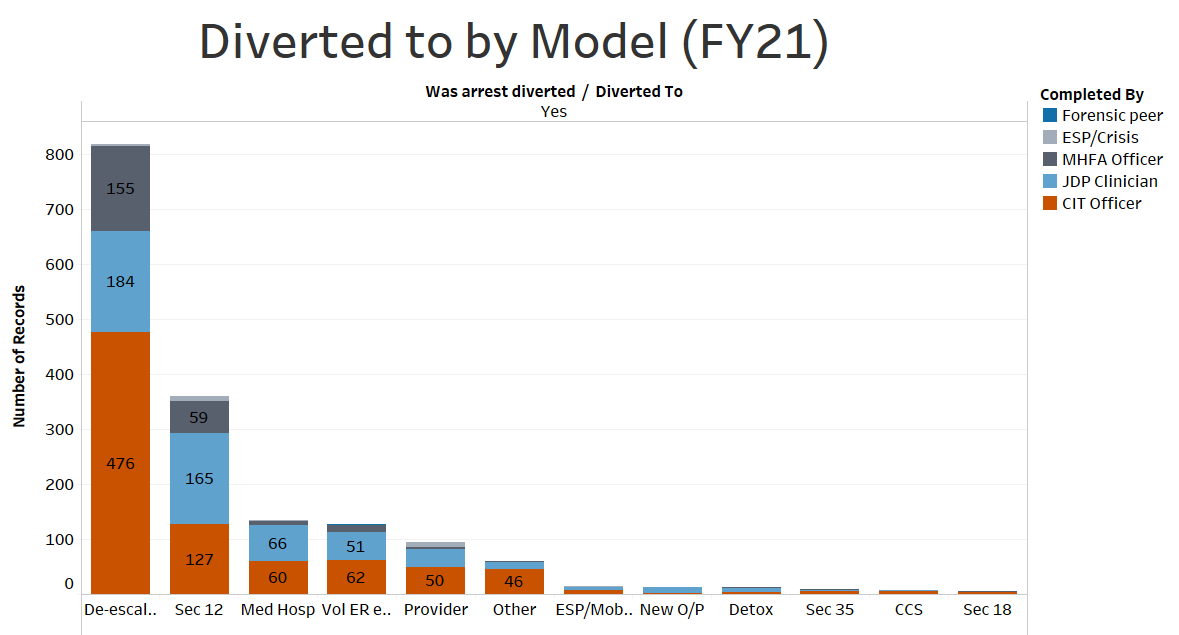 [Speaker Notes: Most arrest diversions occur through use of de-escalation techniques and strategies, mostly through CIT and MHFA trained officers. Section 12’s, medical hospitalizations, and voluntary hospitalizations are also used as diversions to arrest.]
WM DMH JDP Grantees
WM CIT-TTAC (CIT Training &Technical Assistance Center)
Current Police Department Awardees: Amherst, ASHFIELD REG., Belchertown, Chicopee, DEERFIELD, Easthampton/Hadley, ERVING REG., Granby, GREENFIELD, GReenfield REGional, Holyoke, Longmeadow, MONTAGUE, Northampton, South Hadley, SOUTH HADLEY REG, Springfield, SUNDERLAND REG., Ware, Westfield, Wilbraham
Other WM Communities Involved with CIT Training:  E. Longmeadow, Great Barrington, Hampshire County Sheriff Dept, Hatfield, UMASS, W. Springfield, AND…MANY MORE!
[Speaker Notes: *Now partnering with their Fire Departments.]
COURT CLINICS
And court-ordered evaluations
Court clinics are the “emergency room” of state forensic mental health evaluations
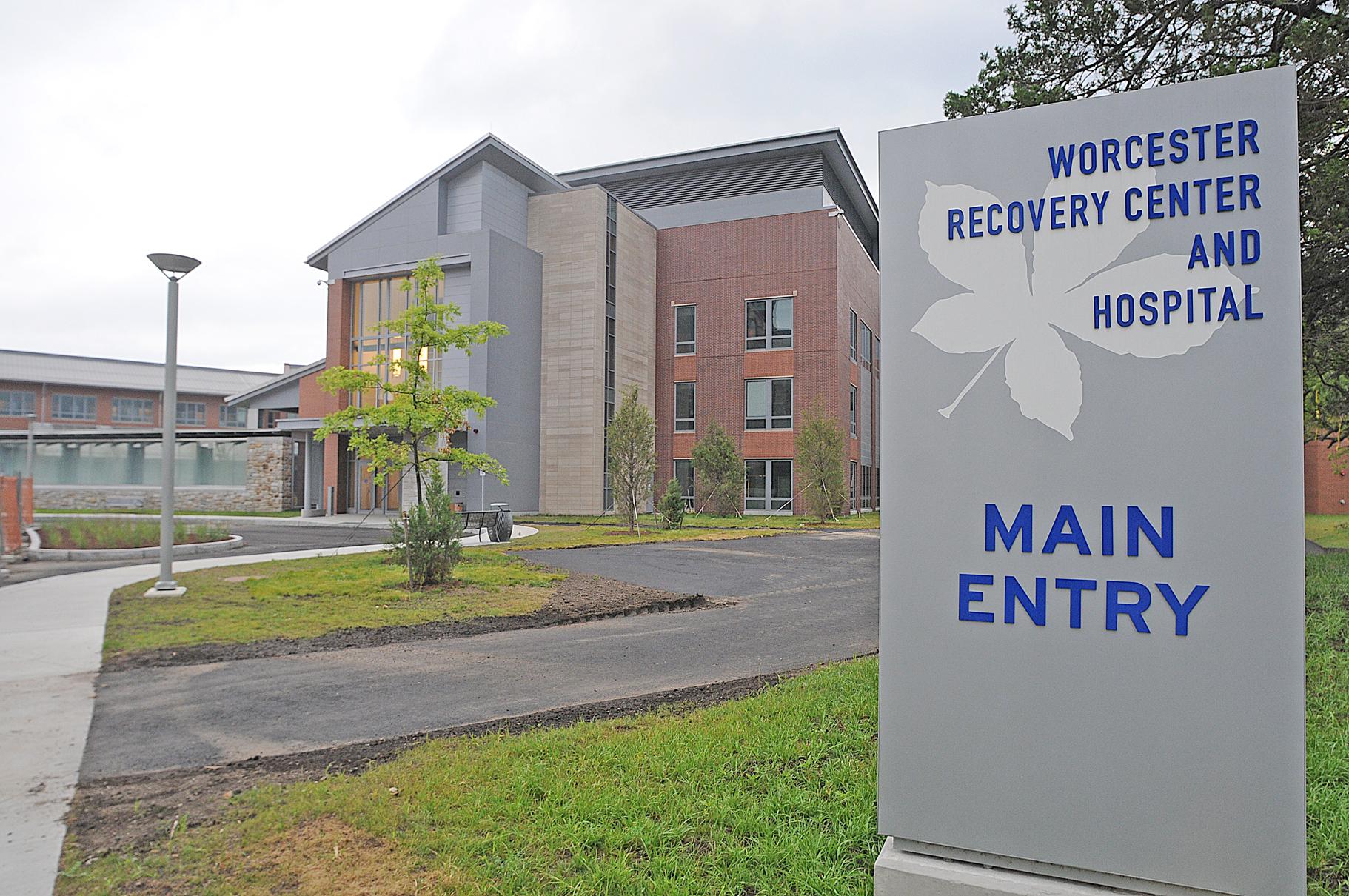 [Speaker Notes: No longer treaters of last resort – courts/judges frequently see their role as providing treatment solutions for those that are justice involved.]
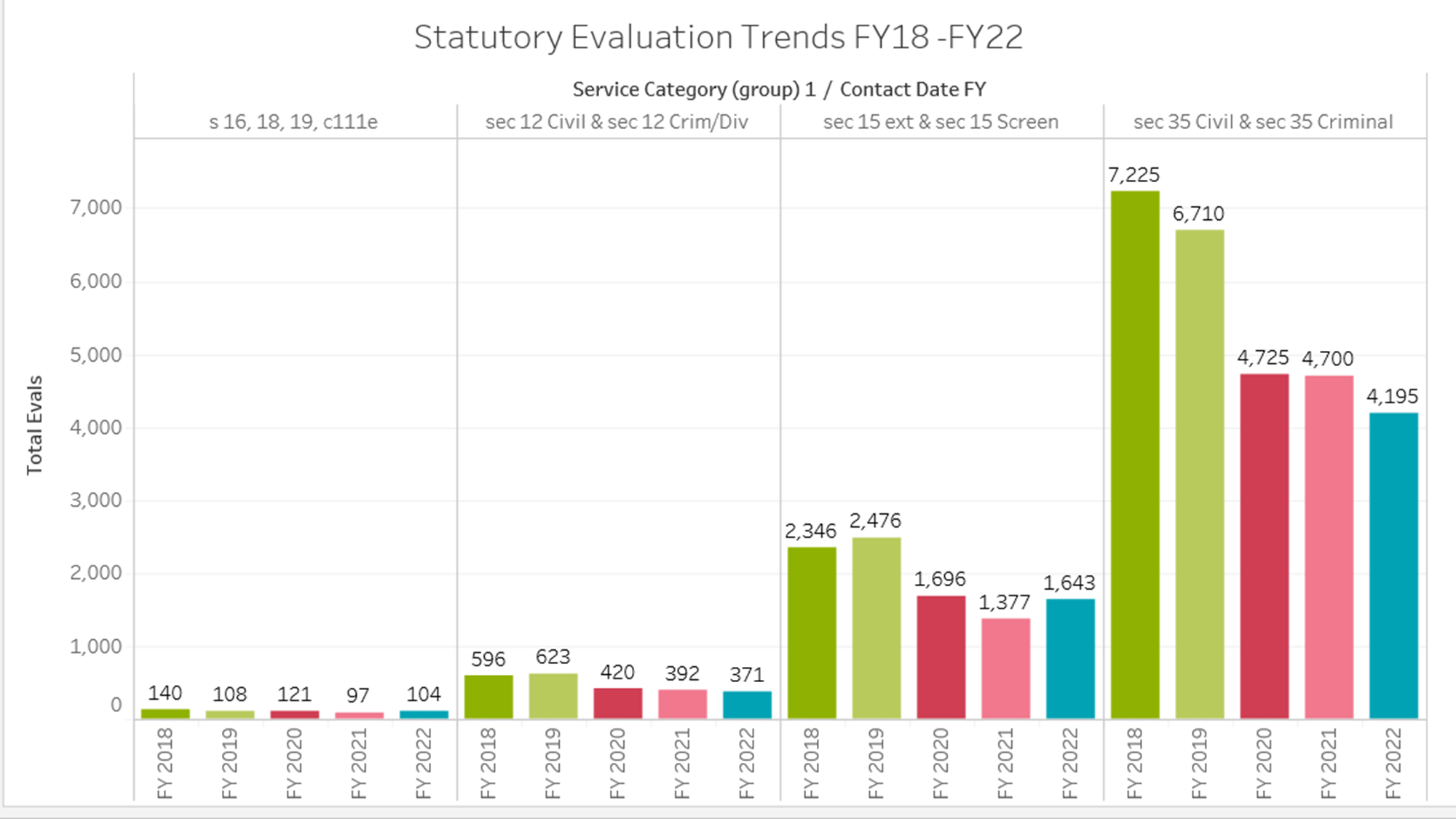 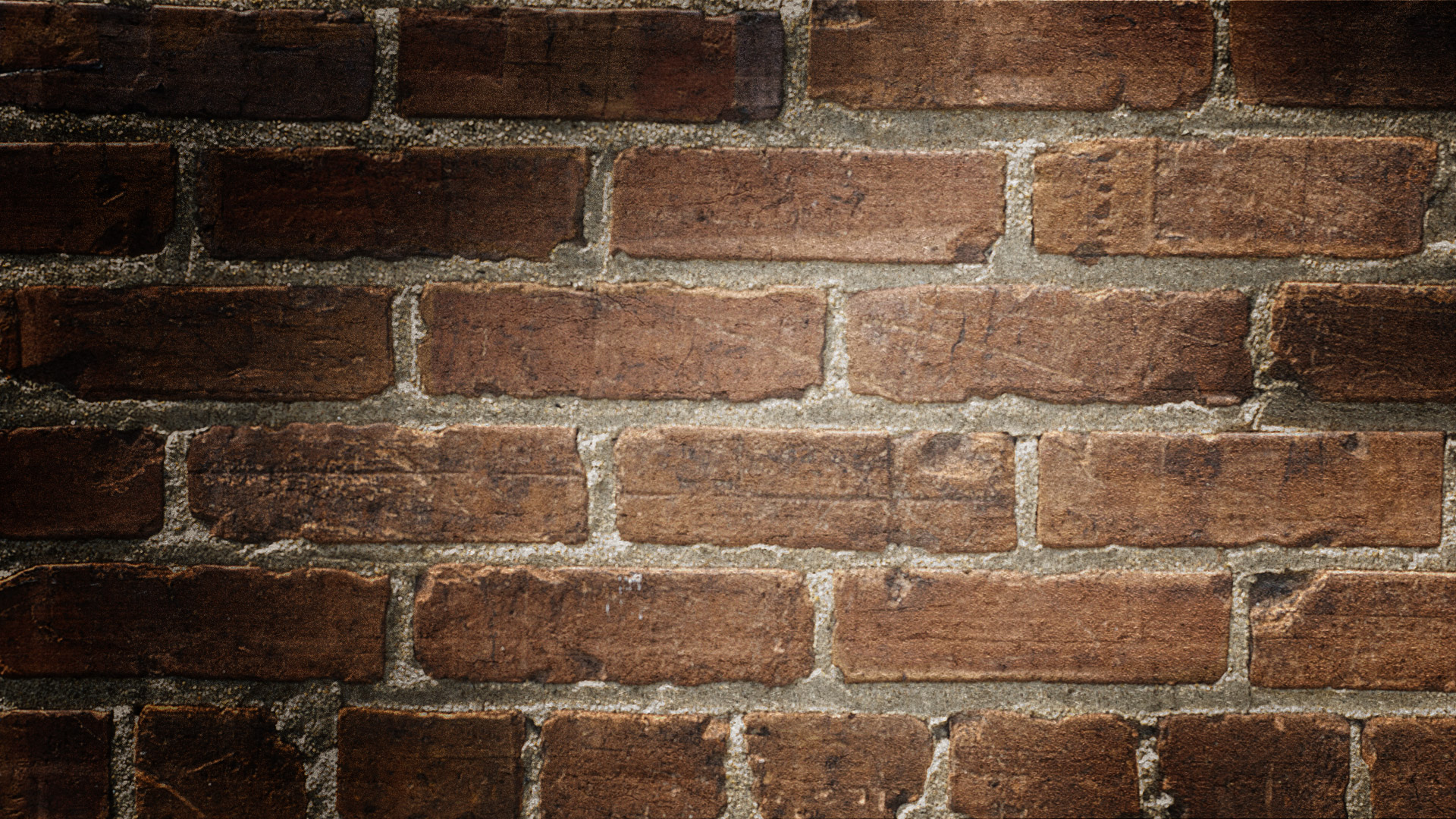 WM Provider: BHN

Evaluations are completed by:
 DFP’s (Designated forensic professionals) 
 QSW’s (Qualified social workers)

CJCC (Certified Juvenile court Clinicians)

12e’s turn into 12a’s at court.
Court Clinic Evaluations
[Speaker Notes: §12e’s – Any family member or concerned party can petition the court for person to be civilly committed to a psychiatric hospital. 
12e’s are fairly rare – courts are treaters of last resort, almost always converted to 12a’s
*One State Court Clinician in WM]
Types of WM Court Ordered Evaluations Completed, FY 23
[Speaker Notes: Note Springfield, Pittsfield and Holyoke activity.]
MGL Chapter 123, §15a and §15b
§15a screening– Outpatient Competency to Stand Trial (CST) or Criminal Responsibility (CR) evaluations

§15b – Inpatient Commitment for evaluation purposes (CST and/or CR) – 20 to 40 days
Legal Basis For Competency to Stand Trial
In Massachusetts, a defendant is found competent to stand trial if he has "sufficient present ability to consult with his lawyer with a reasonable degree of rational understanding, and if he has a rational as well as factual understanding of the proceedings against him" 
	(Commonwealth v. Vailes, 1971)
[Speaker Notes: NOTE: Discuss that: The defendant should be able to participate meaningfully in his trial by consulting with his lawyer and participating rationally in making decisions such as how to plead, what evidence to present at trial, and whether to testify in his own defense.]
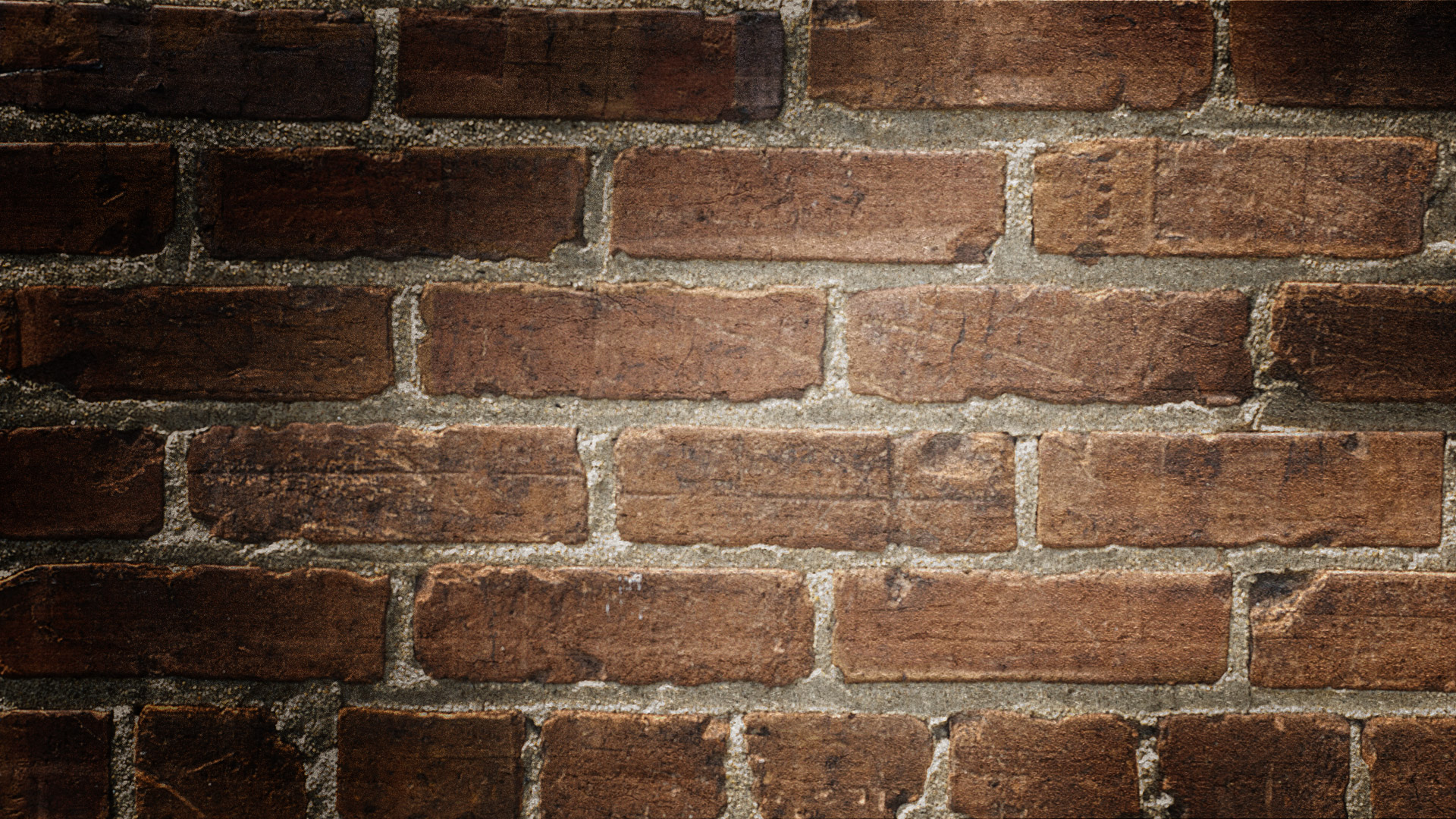 Why Does Competency Matter?
[Speaker Notes: An important principle of the criminal justice system is that a person must be competent to stand trial before he can be tried. This ensures:
Fairness
Integrity and Accuracy
Dignity.]
CST and CR Timelines
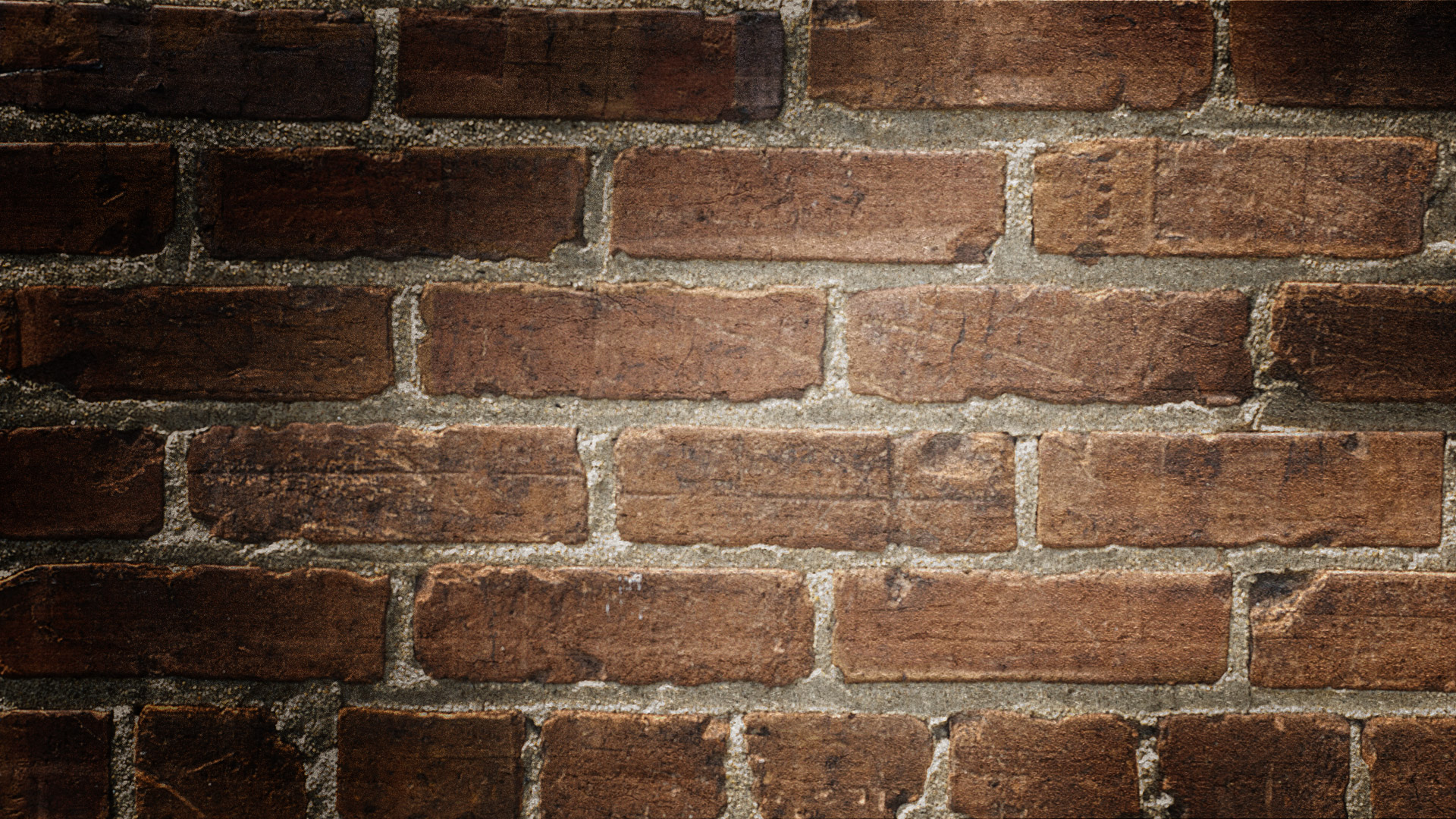 NGI: Not Guilty By Reason of Insanity
[Speaker Notes: The Not Guilty By Reason of Insanity defense is reserved for the most seriously impaired defendants and only used for those with serious offenses.   Most defendants with a mental illness are considered criminally responsible for their behavior.  Note that NGI can only be used as a defense after someone is found competent. 
 
Contrary to popular belief, this defense is invoked in only about 1/10 of 1% of all felony cases (that is, one in every thousand cases). Furthermore, even when a defendant uses this plea, he or she is likely to succeed only about one-quarter of the time.]
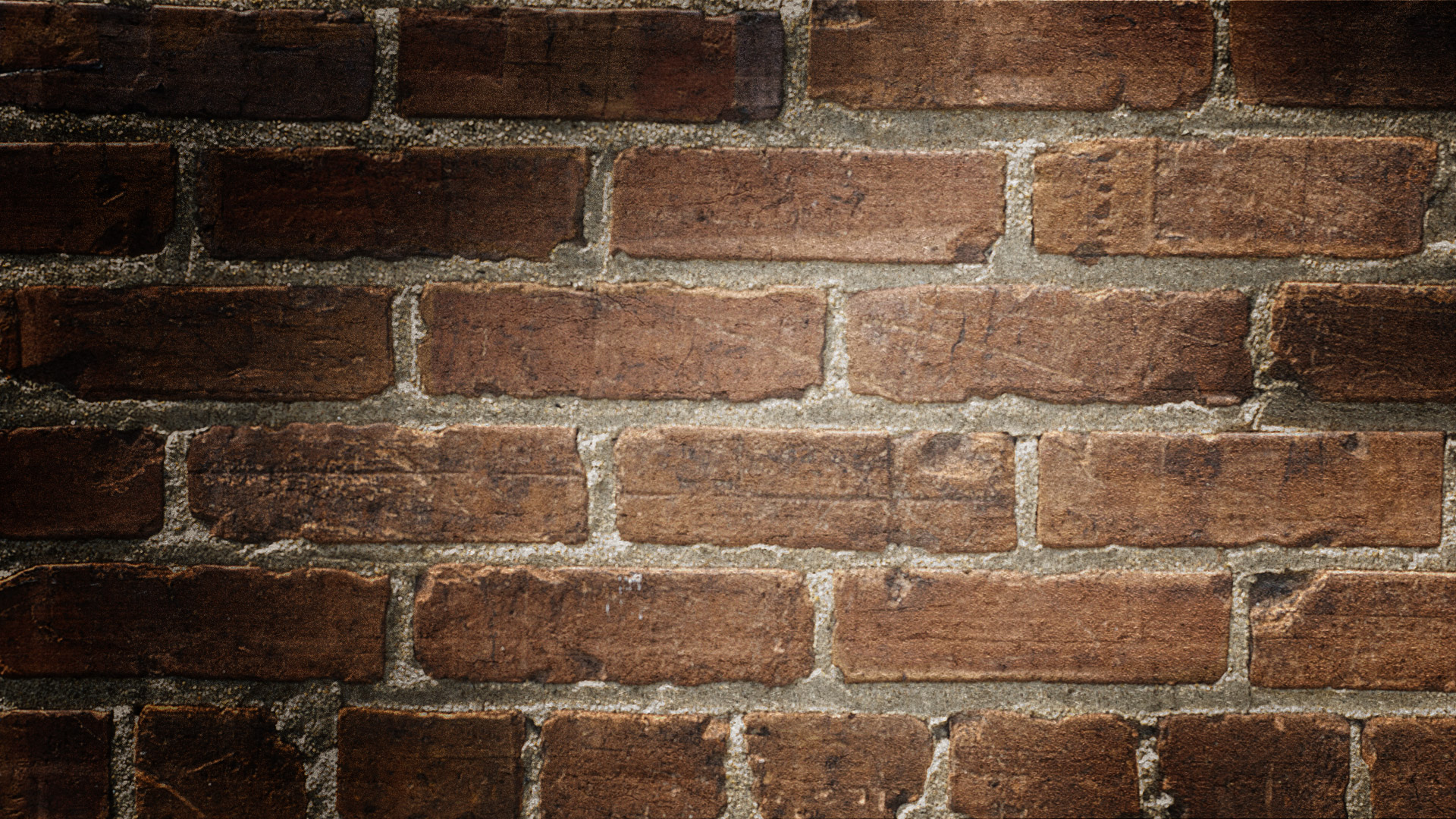 NGI Criteria
[Speaker Notes: The Insanity Defense and its Underlying Principle 
The "Not Guilty by Reason of Insanity" defense is well-grounded in American and English law, and indeed has been used for over 2,000 years, as there are references to such a concept in both Greek culture and ancient Jewish law. 
 
The basic principle is that in order to be convicted of a crime, a defendant must have both committed an act that is considered against the law and also must have done so with a guilty state of mind.

Massachusetts Legal Standard 
In Massachusetts the legal standard for determining whether a defendant will be found Not Guilty by Reason of Insanity was established in a 1967 case, Commonwealth v. McHoul. 
 
The standard adopted is that a defendant is found not criminally responsible if, at the time of engaging in a particular act, “as a result of mental disease or defect [the defendant] lacks the substantial capacity either to appreciate the criminality [wrongfulness] of his conduct or to conform his conduct to the requirements of the law.”   In Massachusetts, this standard is known as the McHoul test.]
Forensic Hospitalization
Where do people go when they are forensically hospitalized?
How long are they hospitalized for?
Where do they go when they complete a forensic hospitalization?
Why are some MI people hospitalized after a crime, and some are not? Does that occur before or after sentencing?
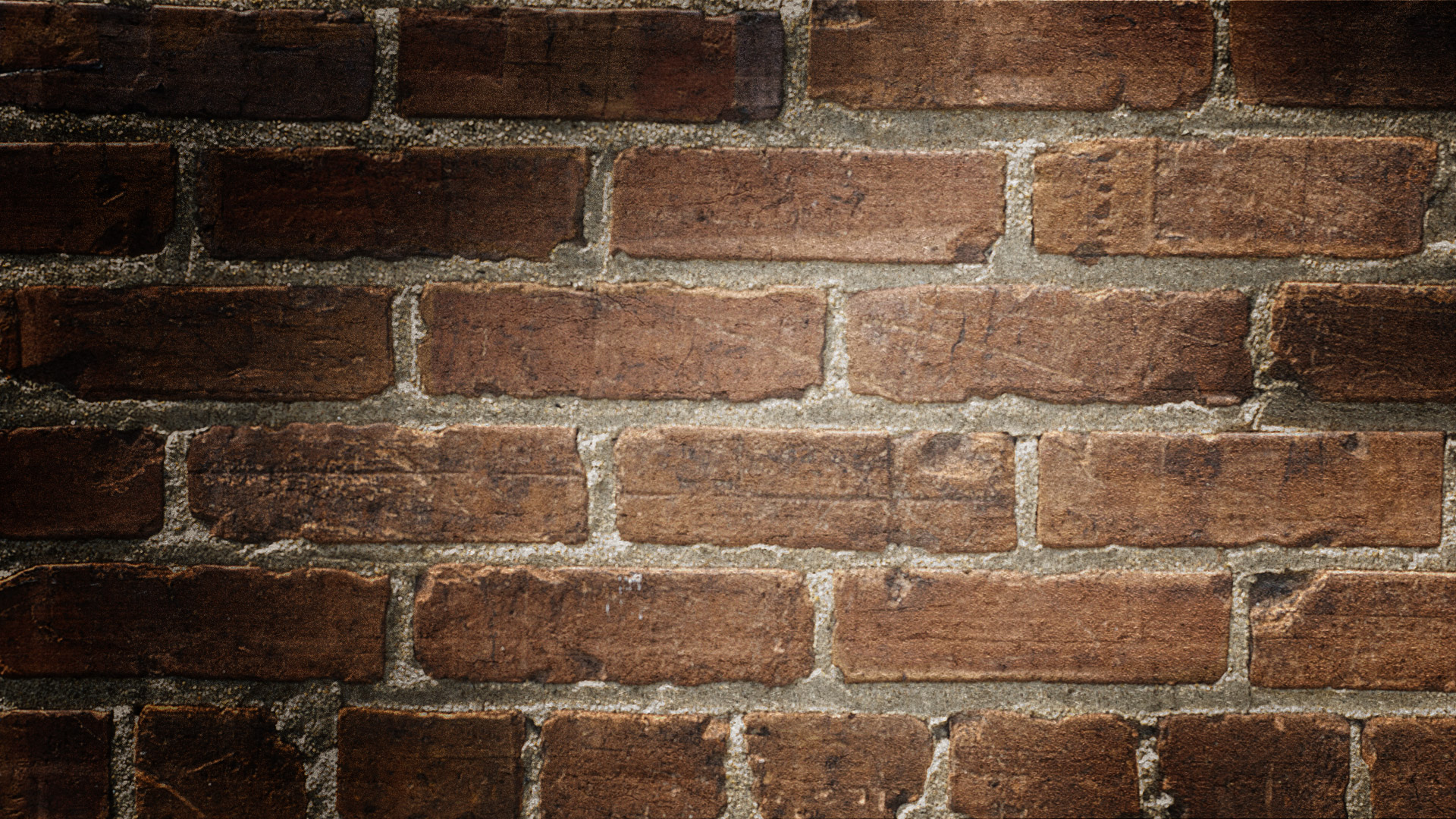 DMH Inpatient Units
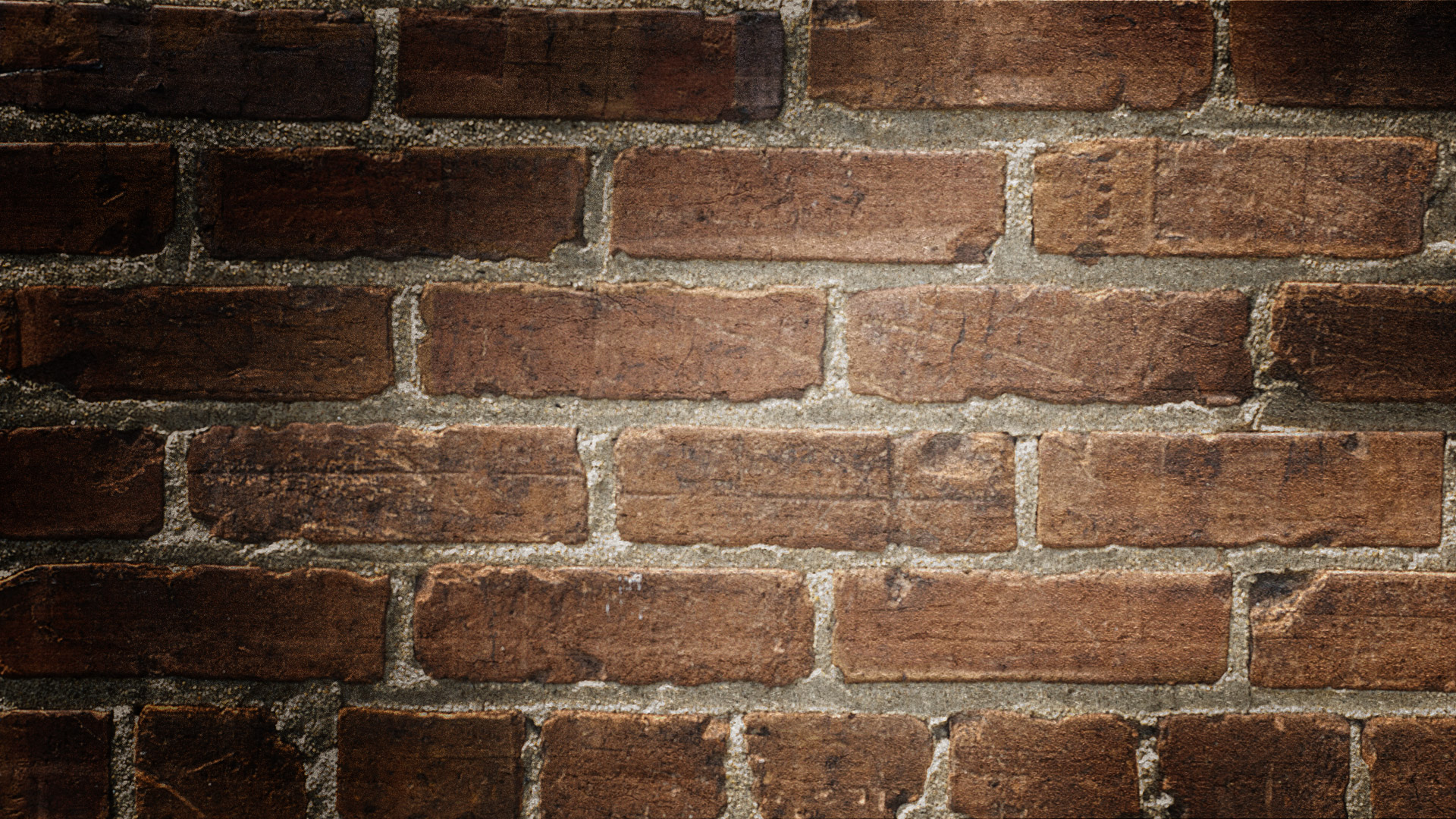 DMH Adult Inpatient
WM Forensic Hospitalizations and Placements, FY 23
[Speaker Notes: FY23: 228 Overall Forensic Hospitalizations, 58 at BSH, and 32 18a’s
FY 22: 193 Overall Forensic Hospitalizations, 64 at BSH and 31 18a’s.
FY 21: 147 Overall Forensic Hospitalizations, 57 at BSH and 21 s.18’s.]
Section 16’s
[Speaker Notes: For 16a’s: They are court ordered evaluation to determine need for further treatment. 
Duration is up to 40 days itself, or up to 50 days if it follows a §15(b) 
AGAIN: WHAT HAPPENS TO THE DEFENDANT’S CASE IF THEY REMAIN INCOMPETENT? WHAT ARE THE COURTS OPTIONS?]
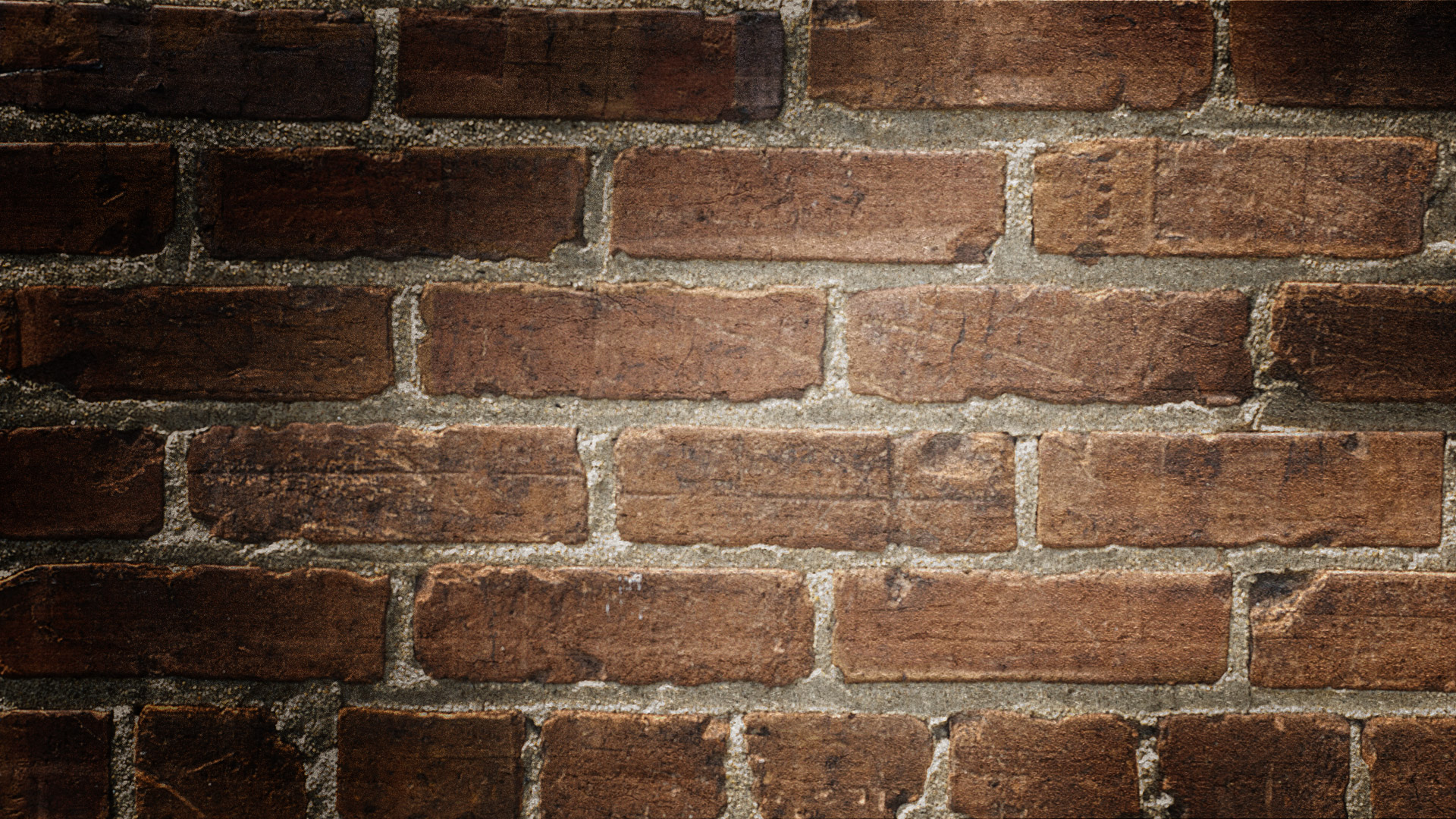 Springfield Mental Health Court – Recovery With Justice; Greenfield Also HAS a Mental Health Court
Greenfield, Franklin Family Probate, Orange, Northampton, Hampshire probate and family, Pittsfield, and Springfield Drug Courts (BHN Vendor)
Veterans Specialty Court (serving Hampden, Hampshire, and Franklin Counties) at Holyoke District Court
Veterans Treatment Court: Soldier On is DMH-contracted provider
Western MA Specialty Courts
[Speaker Notes: Describe the role of the Specialty Court clinician: screen, assess, refer, and consult.]
Specialty Court Key elements
Key elements to an effective program include:
 intensive probation supervision
 frequent drug testing
 participation in treatment and therapeutic activities
careful monitoring of progress by the Judge and specialty session team
Personal accountability
§18a Transfer
§18: Transfer of Prisoners in Need of Hospitalization by Reason of Mental Illness: 
Court-ordered inpatient evaluation or commitment of a prisoner in need of treatment
Most go to BSH and require strict security as they are incarcerated
Women prisoners come to DMH facilities
[Speaker Notes: WM:  	 	 	 		 
WM: MEAN 11-YEAR	ADMISSIONS	5.8 Berkshire	1.5 Franklin	 20.1 Hampden	6.8	WCC  6.7 Hampshire HOC	36.6 Total]
§35 Process
Petition in the clerk’s office at any district or juvenile court
Qualified petitioners: Police officers, physicians, court officials, spouse, legal guardian or blood relative 
Petition as early in the day as possible
Petition goes before the judge
Petitioner may be required to testify
If petition is granted, warrant of apprehension may be issued
Warrant active for 5 business days, during business hours
Warrant does not guarantee commitment is allowed
Person is apprehended and brought to the court, where they are assigned an attorney
Court clinician starts evaluation:  Interviews, collaterals, records 
Clinician provides a recommendation to the court regarding criteria for commitment
Civil Commitment §35’s
[Speaker Notes: 2012 changes to s.35 statute allows for commitment up to 90 days.

Those s.35’d statewide: often desperate to get help (respondent and/or family).

S. 35’s: Involves DMH paid court clinicians opining on respondents who may get committed to DPH, DMH or DOC facilities.
COVID has added a new wrinkle, given risk in getting committed to a facility.
How imminent is imminent?]
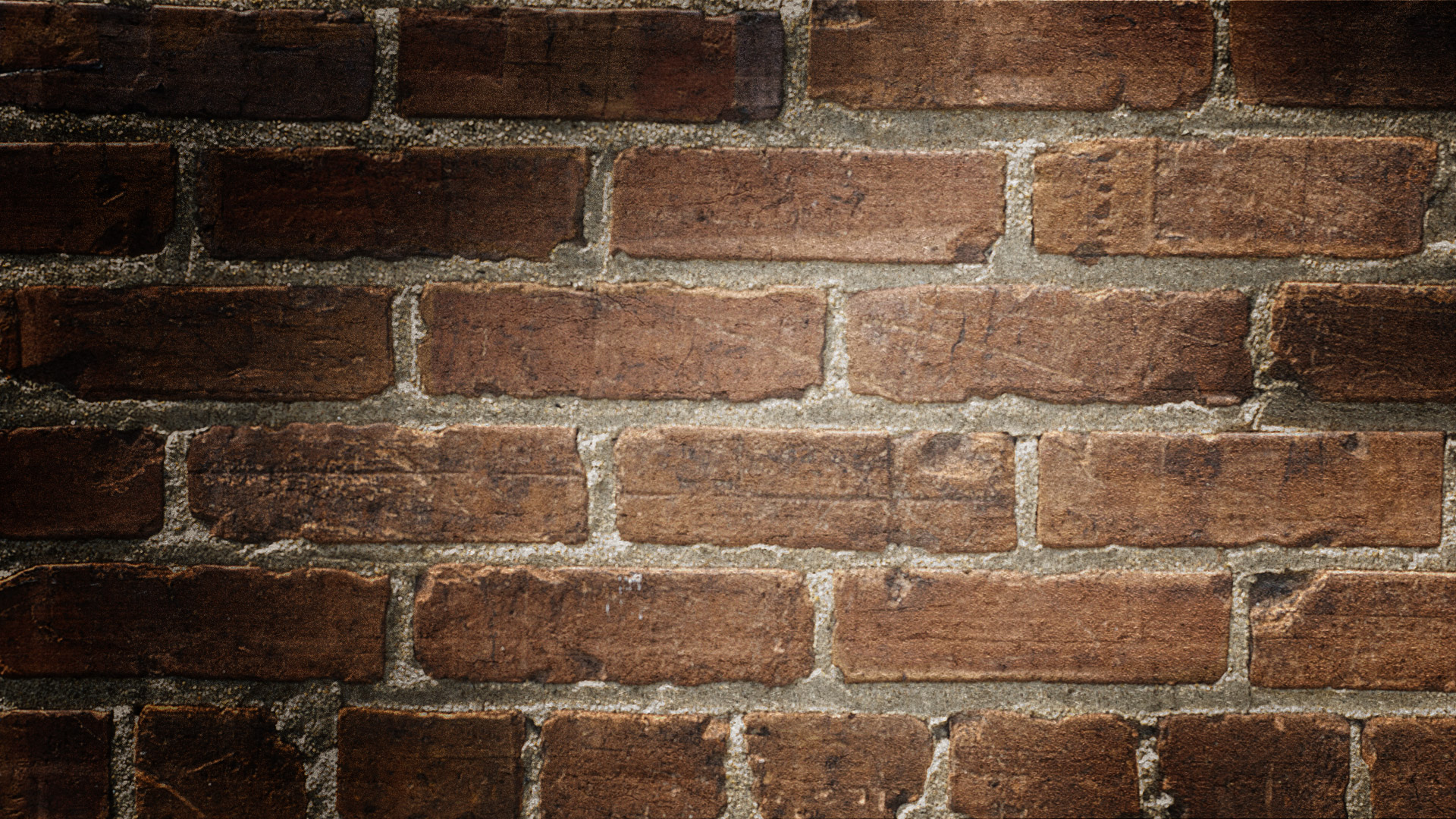 Commitment Criteria
Collateral Data
Other family members, friends, partners, etc.
Providers
Probation Officers
Police incident reports
CARIs
Release of information
ESP’s
Court clinic records
Medical Records
Observations from Court Officers
Observations from Police Officers

*** Admissibility of data:  Hearsay, recency issues
[Speaker Notes: The more information provided, the easier it will be for the court clinician to make a recommendation]
§ 35 Treatment Facilities
Women on civil §35’s go to:
 WATC (Women’s Addiction Treatment Center) in New Bedford 
DMH’s RAP (Recovery From Addiction Program) in Taunton
RCA – RCA Danvers facility
BHN – New View
Women on “dual status” may be sent to MCI-Framingham
Men on civil §35’s can go to:
 MATC (Men’s Addiction Treatment Center) in Brockton or DMH RAP Program

Men committed under s.35 can also be sent to Stonybrook Stabilization and Treatment Center at Hampden County Sheriff or to MASAC/Plymouth
[Speaker Notes: Explain how the court clinician cannot control what program the respondent is committed to, that it’s up to the respondent’s circumstances, DPH Central Intake, and ultimately the judge.
DMH RAP (Recovery From Addiction Program) is especially geared towards individuals with mental health and addiction issues.]
WM §35 Trends
[Speaker Notes: 2022: Overall: 1221
2021: Overall: 1115
2020: Overall: 1028
2019:  Overall: 1252
2018: Overall: 1210
2017: Overall: 1120
2016: Overall: 1096 
2015: Overall: 696
2014: Overall: 682
2013: Overall: 593
2012: Overall: 513
2011: Overall: 407]
EXAMPLE of s.35
Officer examples/Issues

DISCUSSION
Bridgewater State Hospital
Some statutory obligations are shared with Bridgewater (§15b’s, §16’s, and §18’s that require strict security). 
Concept of “Strict Security” – Legal terminology, not defined –how do our ACC staff view it?
BSH, a DOC state hospital: Minimum, Maximum, ITU, Med West/Infirmary
BSH Changes under New Vendor: Wellpath 60 – 80 admissions a month at BSH, mostly 18a’s
[Speaker Notes: ESU’s impact on §18a’s
MASAC: Massachusetts Alcohol and Substance Abuse Center
Massachusetts Treatment Center (for  Sexually Dangerous Persons) – Who gets civilly committed, when and how??
OCCC – Reentry for people with MI]
18A Pre-arraignment protocol: Issues for police to consider
[Speaker Notes: How do police manage individuals who are at risk in lock-up?]
Questions and Evaluations
Contact Information:

John Barber 
(413) 587-6244
John.Barber@MASS.GOV